CSE 373: Data Structures and Algorithms
Lecture 14: Introduction to Graphs
Instructor: Lilian de GreefQuarter: Summer 2017
Today
Overview of Midterm
Introduce Graphs
Mathematical representation
Undirected & Directed Graphs
Self edges
Weights
Paths & Cycles
Connectedness
Trees as graphs
DAGs
Density & Sparsity
Midterm: Statistics and Distribution
Remember: it’s curved
20% of grade → can pass class with even a 0 on exam
Midterm: Distribution by Problem
Hash Tables
There is a hash table implemented with linear probing that doubles in size every time its load factor is strictly greater than 1⁄2. 
What is the worst-case condition for insert in this table? 

What is the asymptotic worst-case running time to insert an item? (let n = # items in table)

What is the amortized running time to insert an item to this table?
Hash Tables
Now we have a hash table implemented with separate chaining in which each chain stores its keys in sorted order. 
What is the worst-case condition for insert in this table?



What is the asymptotic worst-case running time to insert an item into this table?
Introducing: Graphs
Vertices, edges, and paths (oh my!)
Introductory Example
This representation is called a

In this example, locations (Seattle, Bainbridge Island, the East Side, and Mercer Island) are the


And the roads, bridges, and ferry lines are the
East Side
Bainbridge Island
Seattle
Mercer Island
Graphs
A graph is a formalism for representing relationships among items
Very general definition because very general concept

A graph is a pair
	
A set of vertices, also known as
	V = {v1,v2,…,vn}
A set of edges 
	E = {e1,e2,…,em}
An edge “connects” the vertices
Each edge ei is a pair of vertices 
	

Graphs can be directed or undirected
East Side (E)
Bainbridge (B)
Seattle (S)
Mercer Island (M)
V = {S,M,E,B}
E = {(S,B), 
     (S,E), 
     (S,M),
     (M,E)}
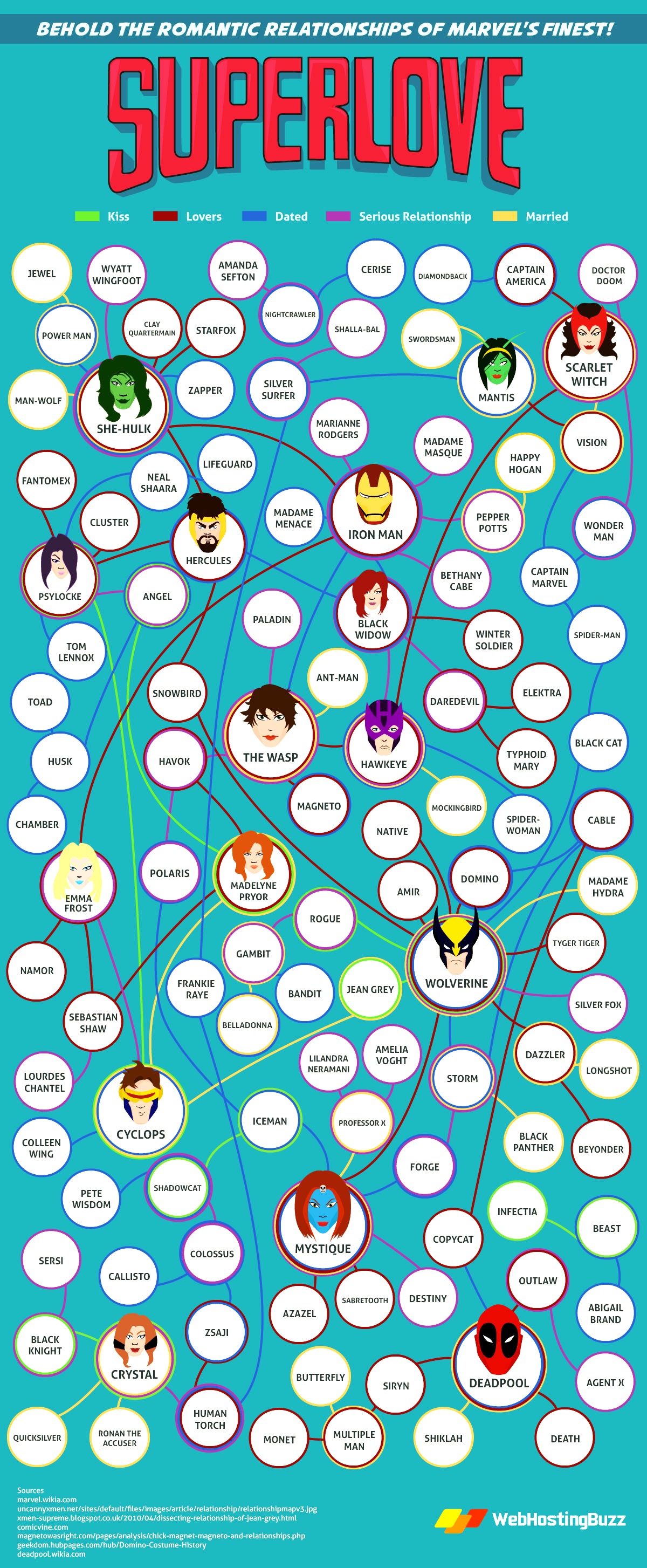 Another Example:
(V = { characters }, 
 E = { romances })
Source: http://www.webhostingbuzz.com/blog/2015/02/10/superlove-marvels-romantic-relationships-mapped/
Undirected Graphs
In undirected graphs, edges have no specific direction
Edges are always






Thus, (u,v)  E  implies (v,u)  E 
Only one of these edges needs to be in the set
The other is implicit, so normalize how you check for it

Degree of a vertex: number of edges containing that vertex
Put another way: the number of adjacent vertices
E
B
S
East Side (E)
Bainbridge (B)
Seattle (S)
M
Mercer Island (M)
degree(S) = 
degree(B) =
Directed Graphs
In directed graphs (sometimes called digraphs), edges have a direction




Thus, (u,v) E does not imply (v,u) E.  
Let (u,v) E  mean  u → v 
Call u the source and v the destination
In-degree of a vertex: number of in-bound edges,i.e., edges where the vertex is the destination
Out-degree of a vertex: number of out-bound edgesi.e., edges where the vertex is the source
E
E
S
S
B
B
or
M
M
In-degree(E) = 
Out-degree(B) =
Self-Edges, Connectedness
A self-edge a.k.a. a loop is an edge of the form (u,u)
Depending on the use/algorithm, a graph may have:
No self edges
Some self edges
All self edges (often therefore implicit, but we will be explicit)

A node can have a degree / in-degree / out-degree of

A graph does not have to be connected
Even if every node has non-zero degree
More notation
V = {S,M,E,B}
E = {(S,B), 
     (S,E), 
     (S,M),
     (M,E)}
For a graph G = (V,E):

|V| is the number of vertices
|E| is the number of edges
Minimum? 
Maximum for undirected? 
Maximum for directed?     

If (u,v)  E 
Then v is a neighbor of u, i.e., v is adjacent to u
Order matters for directed edges
u is not adjacent to v unless (v,u)  E
E
S
B
M
(assuming self-edges allowed, else subtract |V|)
Is M adjacent to B?

Is S adjacent to B?
Is B adjacent to S?
[Speaker Notes: max for undirected: every vertex has degree v+1 (self-edges allowed), v vertices, edges shared between two, so divide in half 
max for directed: every vertex (v of them) has edge to every other vertex (v of them)]
Examples
Which would… 
Use directed edges? Have self-edges?  Be connected?  Have 0-degree nodes?

Web pages with links
Facebook friends
Methods in a program that call each other
Road maps (e.g., Google maps)
Airline routes
Family trees
Course pre-requisites
[Speaker Notes: Web pages with links: directed, no self-edges (unless link to self), not connected, could have 0 degree nodes
Facebook friends: undirected, no self-edges (unless link to self), not connected, could have 0 degree nodes
Methods in a program that call each other: directed, self-edges possible (recursive), not connected, could have 0 degree nodes
Road maps (e.g., Google maps): undirected, self-edges, not connected, 
Airline routes: directed, no self edges, connected, no 0-degree nodes
Family trees: directed, no self-edges, weakly connected 
Course pre-requisites, directed, no self-edges, not connected, could have 0 degree nodes]
Weighted Graphs
In a weighed graph, each edge has a weight a.k.a. cost
Typically numeric (most examples use ints)
Some graphs allow negative weights; many do not
E
B
S
M
Examples
What, if anything, might weights represent for each of these?  
Do negative weights make sense?

Web pages with links
Facebook friends
Methods in a program that call each other
Road maps (e.g., Google maps)
Airline routes
Family trees
Course pre-requisites
Paths and Cycles
A path is a list of vertices [v0,v1,…,vn] such that (vi,vi+1) E for all 0  i < n.Said as “a path from v0 to vn”

A cycle is a path that begins and ends at the same node (v0 == vn)
Chicago
Seattle
Salt Lake City
San Francisco
Dallas
Example: [Seattle,                                                                                              ]
San Francisco,
Seattle
Salt Lake City,
Chicago,
Dallas,
Path Length and Cost
Path length: Number of edges in a path
Path cost: Sum of weights of edges in a path
Example:	let P = [Seattle, Salt Lake City, Chicago, Dallas, San Francisco, Seattle]
Chicago
3.5
Seattle
length(P) = 
cost(P) =
2
2
Salt Lake City
2
2.5
2.5
2.5
3
Dallas
San Francisco
Simple Paths and Cycles
A simple path repeats no vertices, except the first might be the laste.g. 	[Seattle, Salt Lake City, San Francisco, Dallas]	[Seattle, Salt Lake City, San Francisco, Dallas, Seattle]

Recall, a cycle is a path that ends where it beginse.g.	[Seattle, Salt Lake City, San Francisco, Dallas, Seattle]	[Seattle, Salt Lake City, Seattle, Dallas, Seattle]

A simple cycle is a cycle and a simple pathe.g.	[Seattle, Salt Lake City, San Francisco, Dallas, Seattle]
Paths and Cycles in Directed Graphs
Example:






Is there a path from B to M ?    

Does the graph contain any cycles?
E
S
B
M
Undirected-Graph Connectivity
An undirected graph is connected if for all pairs of vertices (u,v), there exists a path from u to v




An undirected graph is complete, a.k.a. fully connected if for all pairs of vertices (u,v), there exists an edge from u to v
Connected graph
Connected graph
Directed-Graph Connectivity
A directed graph is strongly connected if there is a path from every vertex to every other vertex

A directed graph is weakly connected if there is a path from every vertex to every other vertex ignoring direction of edges

A complete a.k.a. fully connected directed graph has an edge from every vertex to every other vertex
plus self edges
Practice Time!
Let graph G = (V, E)
where
	V = {a, b, c, d}
	E = {(a,b), (b,c), (a,c), (b,d)}
How connected is G?
Strongly Connected
Complete / Fully Connected
Disconnected
Weakly Connected
Trees as Graphs
A
When talking about graphs, 
we say a tree is a graph that is:
Connected
Acyclicwhen you treat edges as undirected

Note that
Edges can be undirected
All trees are graphs, but not all graphs are trees
B
C
D
E
F
G
H
A
B
C
D
E
F
G
H
D
E
A
B
B
C
A
D
E
F
C
G
H
F
G
H
Rooted Trees
We are more accustomed to rooted trees where:
We identify a unique root
We think of edges as directed: parent to children

Given a tree, picking a root gives a unique rooted tree 
The tree is just drawn differently
redrawn
D
E
B
A
C
F
G
H
Rooted Trees
We are more accustomed to rooted trees where:
We identify a unique root
We think of edges as directed: parent to children

Given a tree, picking a root gives a unique rooted tree 
The tree is just drawn differently
F
G
H
C
redrawn
A
B
D
E
Directed Acyclic Graphs (DAGs)
A DAG is a directed graph with no (directed) cycles
Every rooted directed tree is a DAG
But not every DAG is a rooted directed tree





Every DAG is a directed graph
But not every directed graph is a DAG
DAG?
DAG?
DAG?
Examples
Which of our directed-graph examples do you expect to be a DAG?

Web pages with links
Methods in a program that call each other
Airline routes
Family trees
Course pre-requisites
[Speaker Notes: Family trees
Course pre-requisites]
Density / Sparsity
Recall: In an undirected graph, 0 ≤ |E| < |V|2
Recall: In a directed graph: 0 ≤ |E| ≤ |V|2
So for any graph, O(|E|+|V|) is

Another fact: If an undirected graph is connected, then |V|-1 ≤ |E|

Because |E| is often much smaller than its maximum size, we do not always approximate |E| as O(|V|2)
This is a correct bound, it just is often not tight
If it is tight, i.e., |E| is θ(|V|2) we say the graph is dense
More sloppily, dense means
If |E| is O(|V|) we say the graph is sparse
More sloppily, sparse means “most possible edges
[Speaker Notes: if connected at least as many edges as vertices -1]
What is the Data Structure?
So graphs are really useful for lots of data and questions 
For example, “what’s the lowest-cost path from x to y”

But we need a data structure that represents graphs

The “best one” can depend on:
Properties of the graph (e.g., dense versus sparse)
The common queries (e.g., “is (u,v) an edge?” versus “what are the neighbors of node u?”)

So we’ll discuss the two standard graph representations
Adjacency Matrix and Adjacency List
Different trade-offs, particularly time versus space
Adjacency Matrix
Assign each node a number from 0 to |V|-1
A |V| x |V| matrix (i.e., 2-D array) of Booleans (or 1 vs. 0)
If M is the matrix, then M[u][v] == true  means there is an edge from u to v
E
S
B
3
M
0
1
2
0
1
(2)
(1)
2
(0)
3
(3)
[Speaker Notes: M[row][column]
Does this graph have self edges?]
Adjacency Matrix Properties
Running time to:
Get a vertex’s out-edges: 
Get a vertex’s in-edges: 
Decide if some edge exists: 
Insert an edge:
Delete an edge: 

Space requirements:


Best for sparse or dense graphs?
E
S
B
M
0
1
2
3
0
1
(2)
(1)
2
(0)
3
(3)
Adjacency Matrix Properties
How will the adjacency matrix vary for an undirected graph?
Undirected will be symmetric around the diagonal



How can we adapt the representation for weighted graphs?
Instead of a Boolean, store a number in each cell
Need some value to represent ‘not an edge’
In some situations, 0 or -1 works
Adjacency List
Assign each node a number from 0 to |V|-1
An array of length |V| in which each entry stores a list of all adjacent vertices (e.g., linked list)
E
S
B
M
0
1
(2)
(1)
2
(0)
3
(3)
0
/
Adjacency List Properties
1
2
3
/
0
3
/
2
Running time to:
Get all of a vertex’s out-edges: 
			where d is out-degree of vertex	 
Get all of a vertex’s in-edges:
			(but could keep a second adjacency list for this!) 
Decide if some edge exists: 
			where d is out-degree of source
Insert an edge: 
    		 (unless you need to check if it’s there) 
Delete an edge: 
    		where d is out-degree of source 

Space requirements:
O(|V|+|E|)
1
2
/
E
S
3
B
M
(2)
(1)
(0)
Best for sparse or dense graphs?
(3)